Crisis Communications
UK Public Relations & Strategic Communications
Cameron Sellers 

Kentucky State University 
Community Resource Development
Disaster Educator
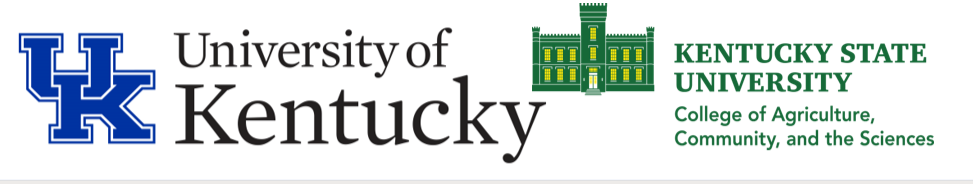 Objectives
Answer: What is the UK Crisis Communications Team

Signing up for UK alert notifications through your phone 

Responding to Media during disasters
UK Crisis Communications Team
Public Relations Team 
Oversees the university’s crisis communications plan 

Help leads the institution’s communications response during a crisis 
For all audiences and stakeholders (including campus, media, the public)

Works closely with:
UK Police
UK leadership
Legal
Risk Management
Colleges and other officials
What is considered a crisis?
Event, incident or issue that causes major disruption and threatens an organization’s ability to operate. 
It threatens the safety of our community or causes severe reputational damage. 
Important issues or events which call into question our values, integrity, compliance, legal risk or care for those we serve.
These can turn into serious issues if not properly managed
Examples:
Natural disasters
Active aggressor
Pandemic
Other hazards
Allegations of systematic or deliberate serious wrongdoing
Other legal, political, financial or reputational events
Communication phases of a crisis
Respond with compassion and action
Immediate 

Recover with transparency
Intermediate 

Restore with authenticity
Long term
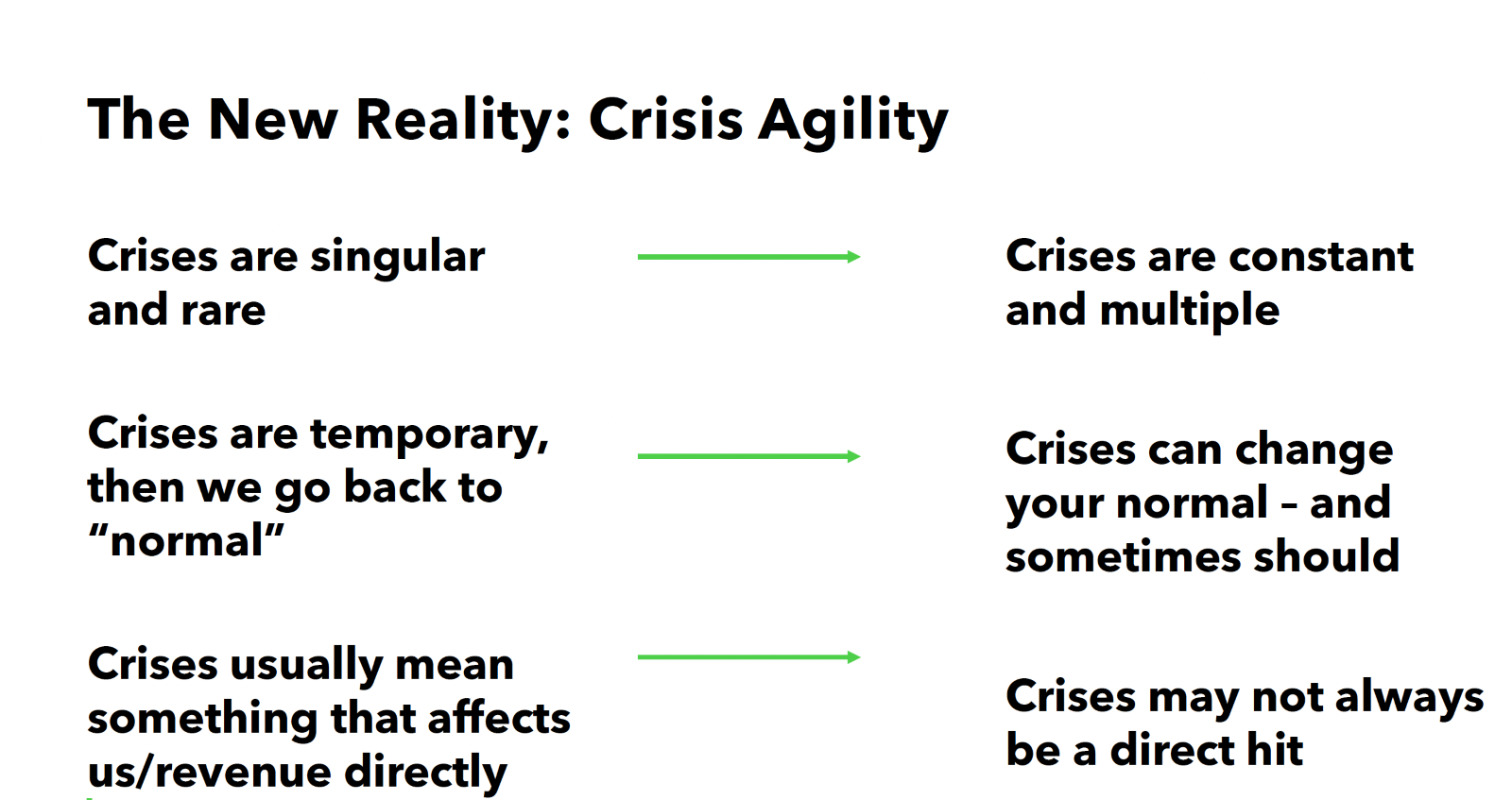 Have a plan – update it and practice it ​
Begin Activity
What to do if you receive a media request during a crisis
DO NOT RESPOND
(Actually) Begin Activity
What to do if you receive a media request during a crisis
Direct the reporter to contact UK Public Relations. 
Don’t offer any additional comment.

Let UK Public Relations know about the request.
Contact ukpr@uky.edu or on-call phone number 859-230-9086

The university spokesperson (or designee) is the only person authorized to speak to the media during a crisis.
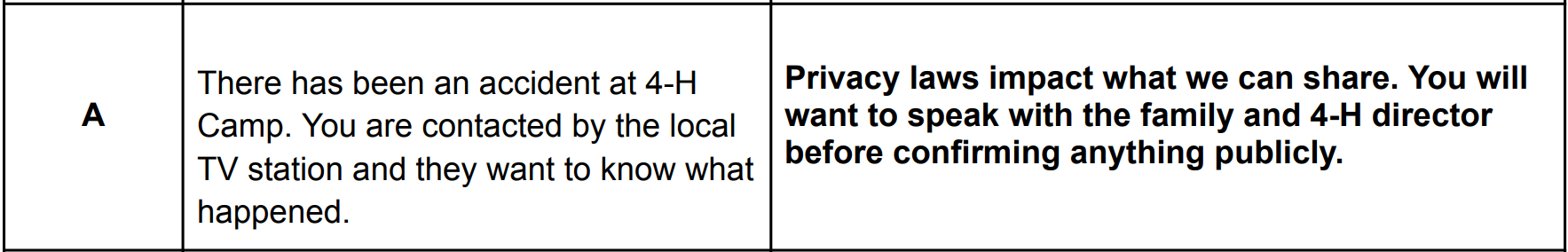 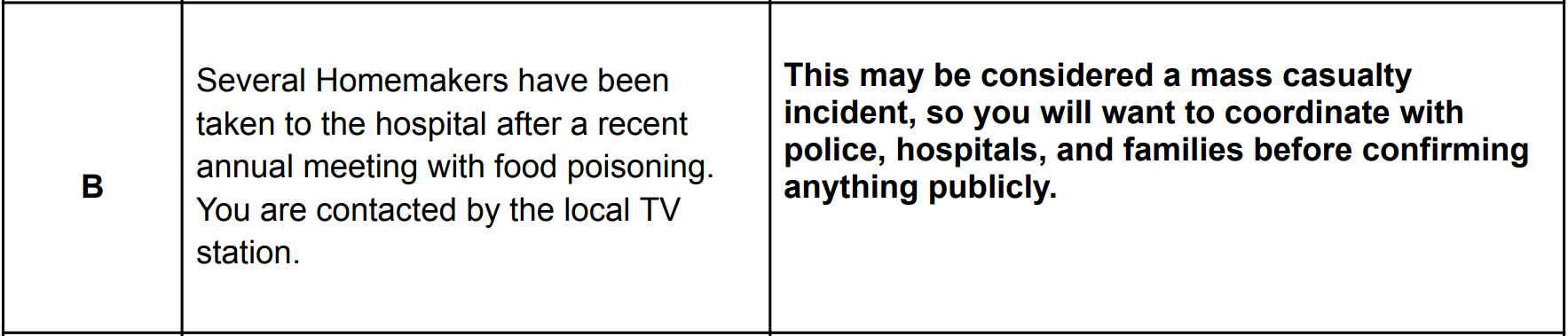 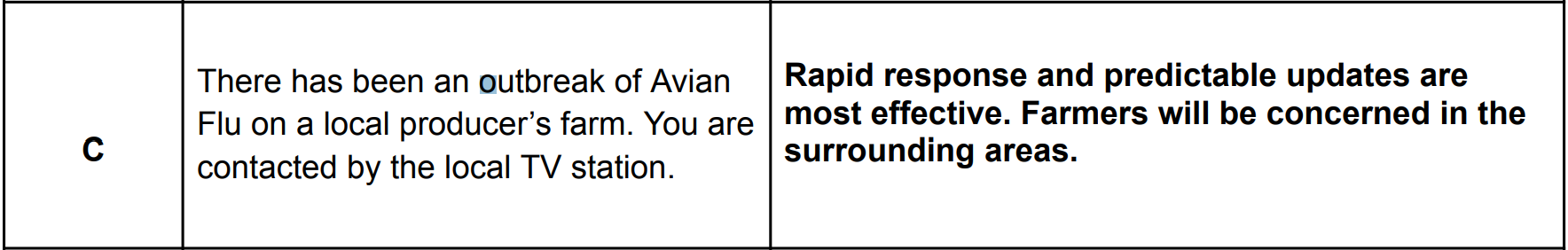 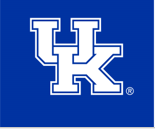 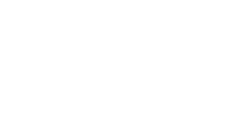 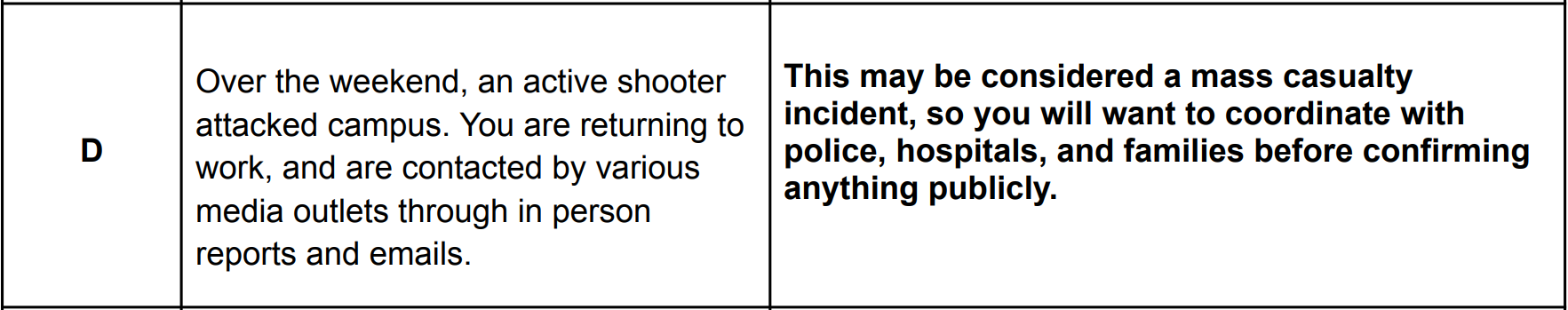 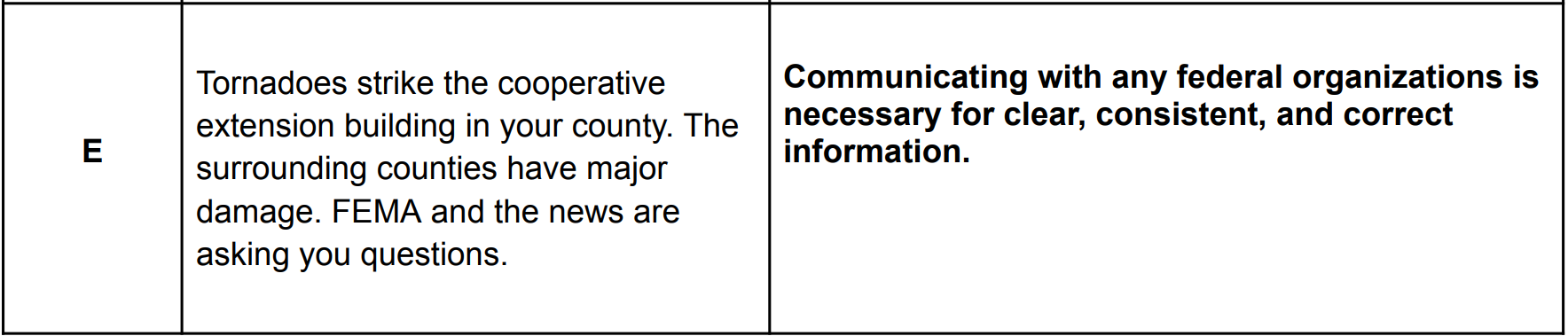 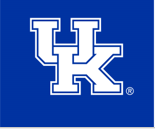 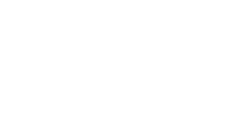 Best practices followed by UK Crisis Comms Team
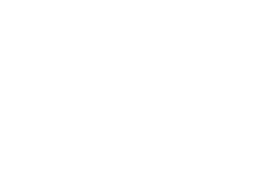 Best practices followed by UK Crisis Comms Team
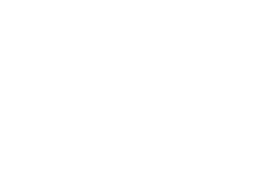 Best practices followed by UK Crisis Comms Team
What to expect during a crisis
How do I sign up?
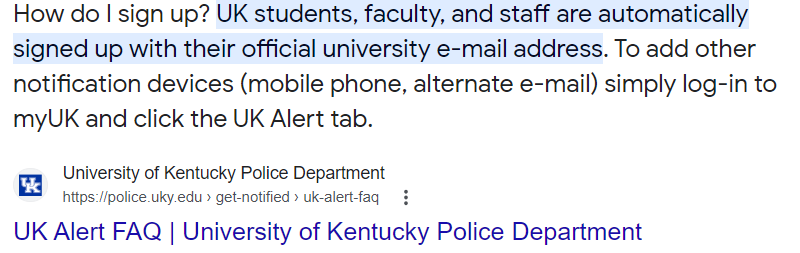 How to prepare I
Sign-up for emergency notifications

UK Alert (UK employee, student, parent or other stakeholder)
Local emergency notifications in your county or city
Consider other planned communications or events

Do any of these need to be paused or rescheduled? 
Social media posts
Email newsletters
Events
Remember though, overreaction can sometimes amplify an issue that is not yet a crisis
Plan and have a process in place
If you become aware of a serious issue at UK:
Contact police in an emergency
Marketing and Strategic Communications Director-Derrick Meads djmead3@email.uky.edu 
UK Crisis Communications Team:    ukpr@uky.edu


Internal & external contact lists:
Have your contact lists ready and easily accessible
Working with the college or UKPR
Provide information on important stakeholders who may need to receive communication
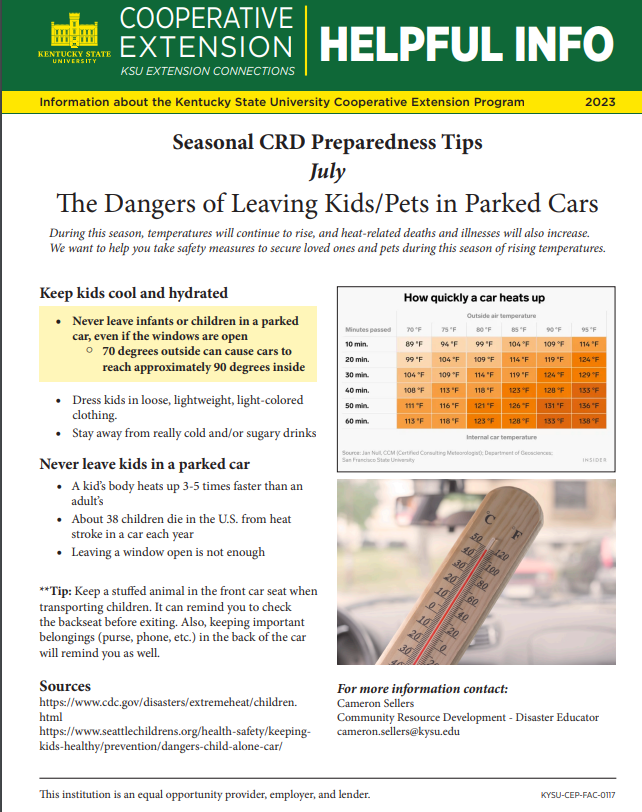 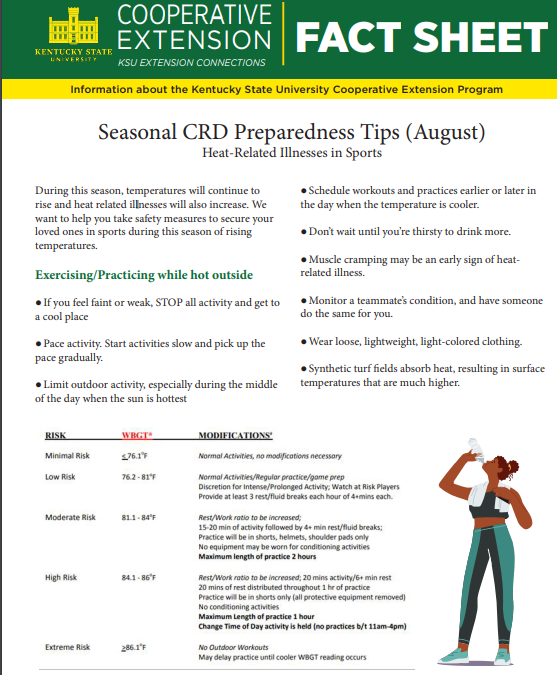 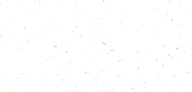 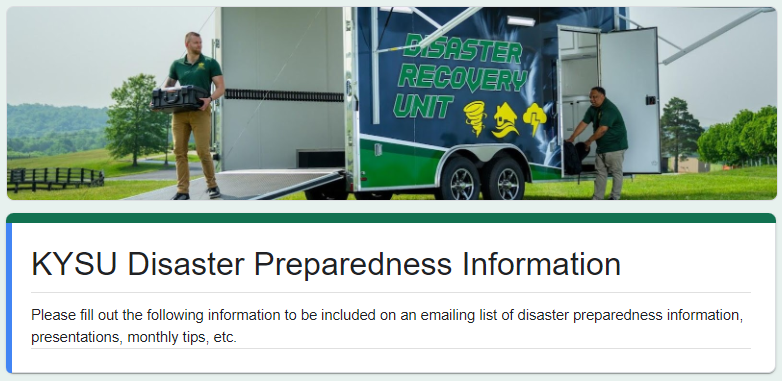 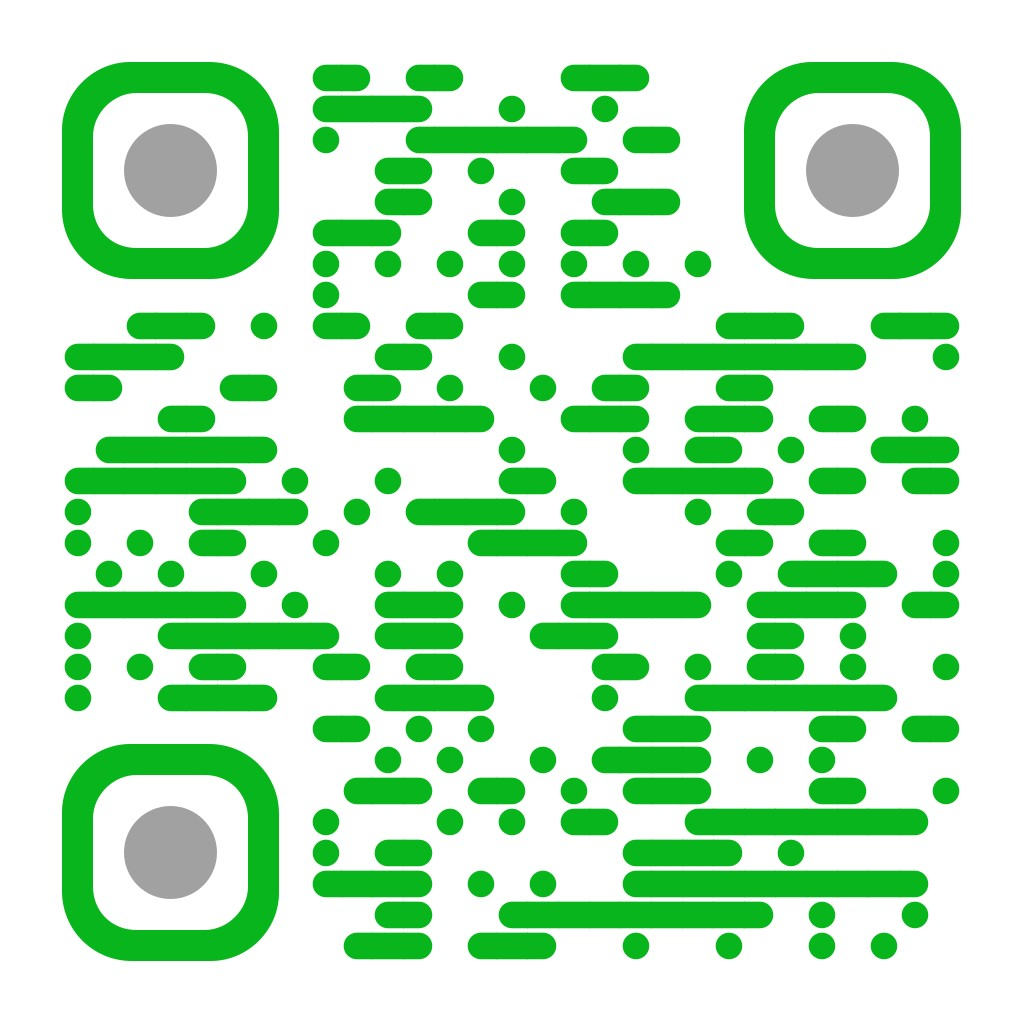 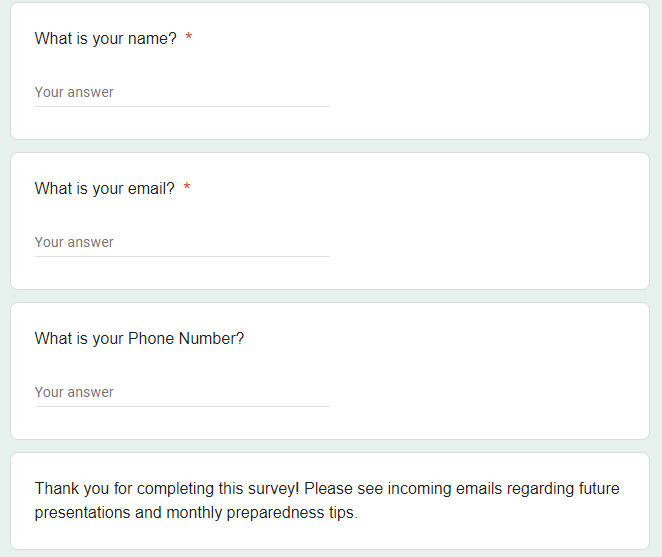 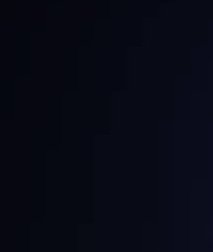 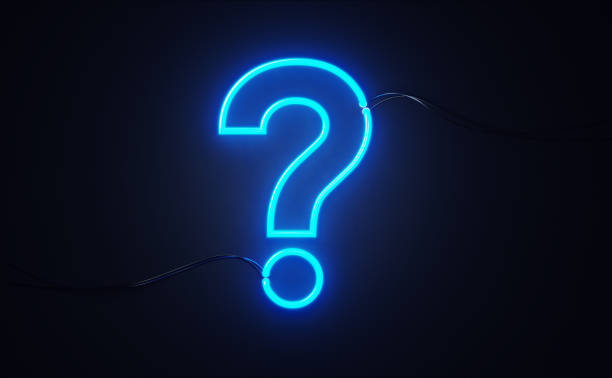 Questions
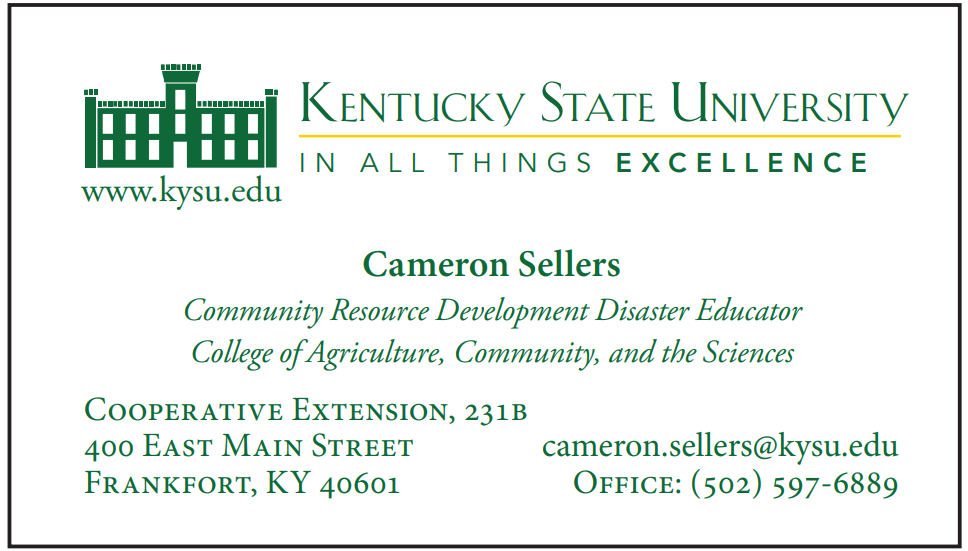 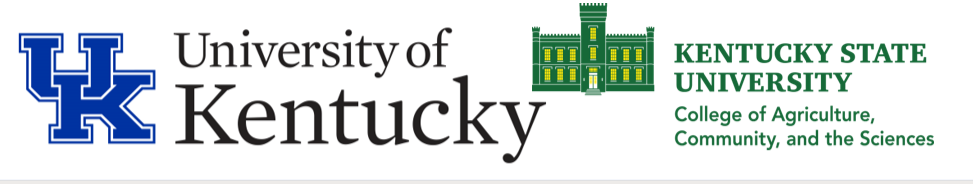